ГБОУ гимназия «ОЦ «Гармония»
Исследовательская работа
«История появления куклы»
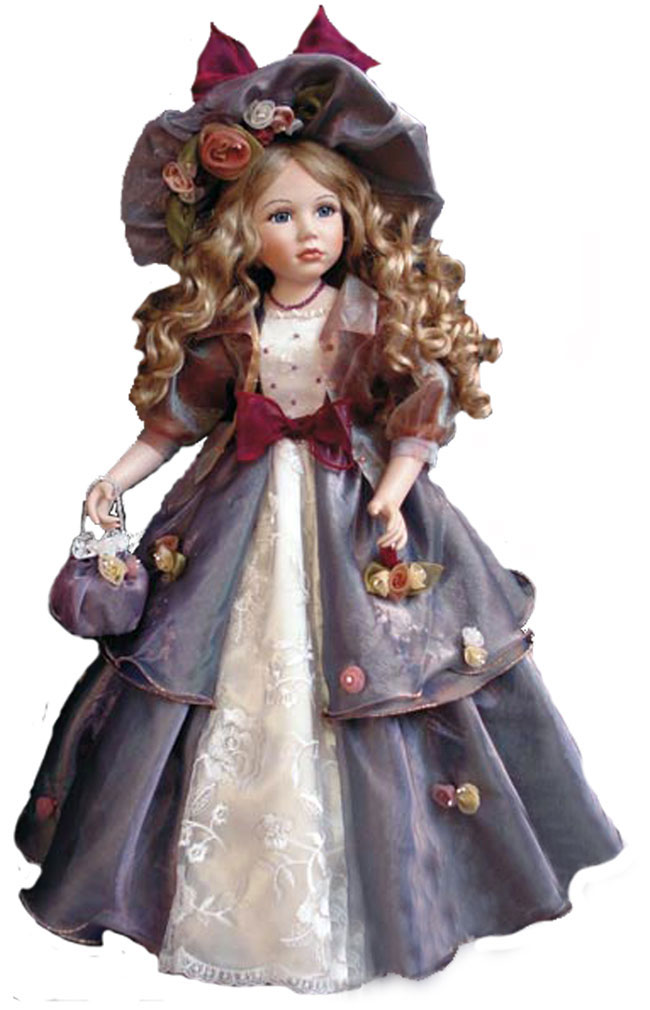 Автор Краснова Полина 
Ученица 1 класса Б
ГБОУ гимназии «ОЦ «Гармония»
Научный руководитель
Погорелова Галина Леонидовна
Постановка проблемы.
Любой человек, независимо от возраста и профессии, независимо от того, в какой стране, городе он живет, помнит игрушки своего детства.
Неотъемлемой частью мира игрушек являются куклы. В куклы играли всегда и во все времена.
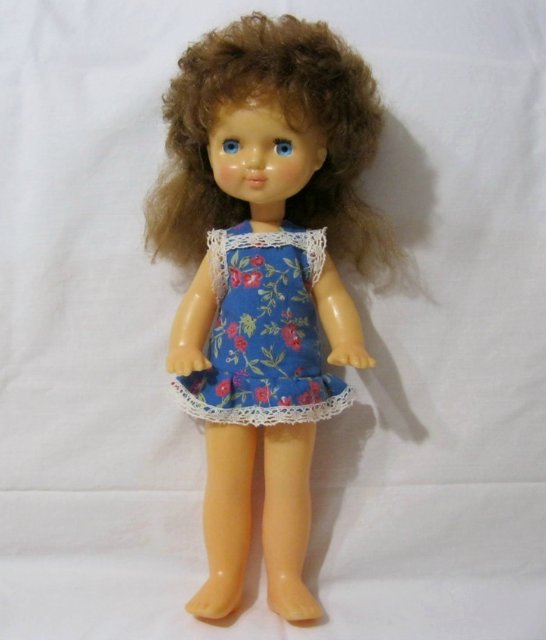 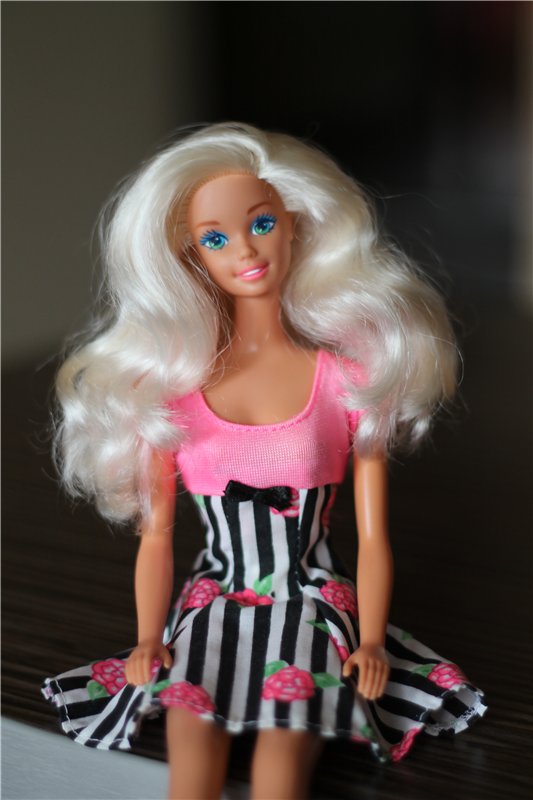 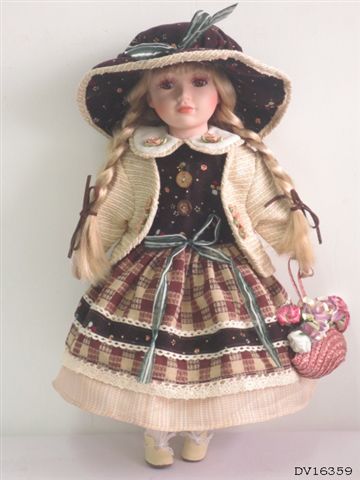 Актуальность исследования.
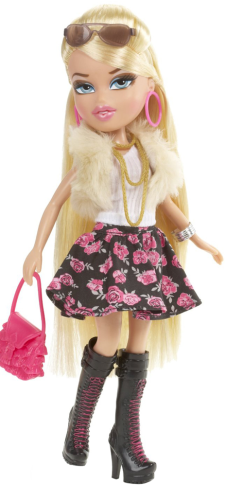 В наших магазинах от разнообразия кукол «разбегаются глаза». 
На полках сидят всевозможные Барби, Мокси, Братц, Винкс, Бэби Боны…

Играя с этими куклами, мы даже не задумываемся о том, а когда же появилась первая кукла, как она выглядела, как с ней играли и только ли для игры делали кукол.
Именно этим вопросам и посвящено мое исследование.
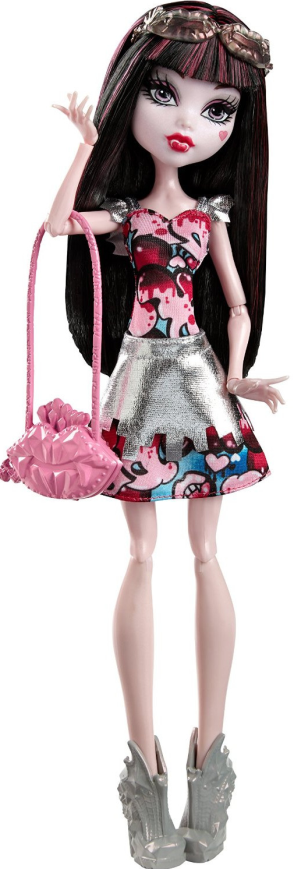 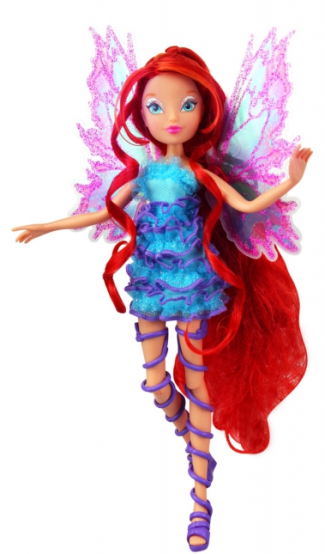 Цель и задачи исследования.
Цель: 

Узнать историю возникновения куклы, какие куклы были раньше, из чего и как их делали.

Задачи:
1) Узнать о происхождении куклы и её роли в жизни людей.
2) Типы и назначение кукол.
3) Провести опрос в классе.
4) Изготовление куклы – оберега «Колокольчик».
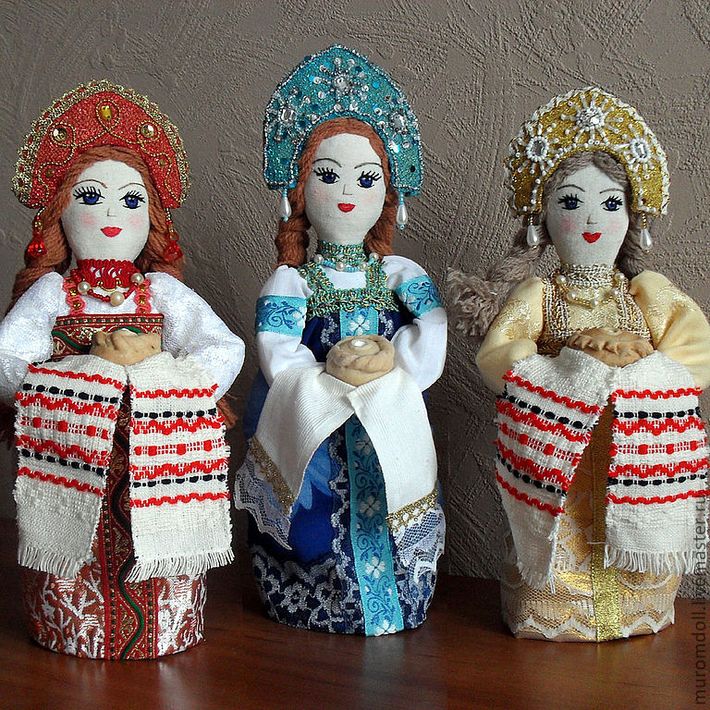 Гипотеза исследования.
Куклы существуют не только для того, чтобы ими играли дети, а есть еще куклы, которые связаны с народными традициями.
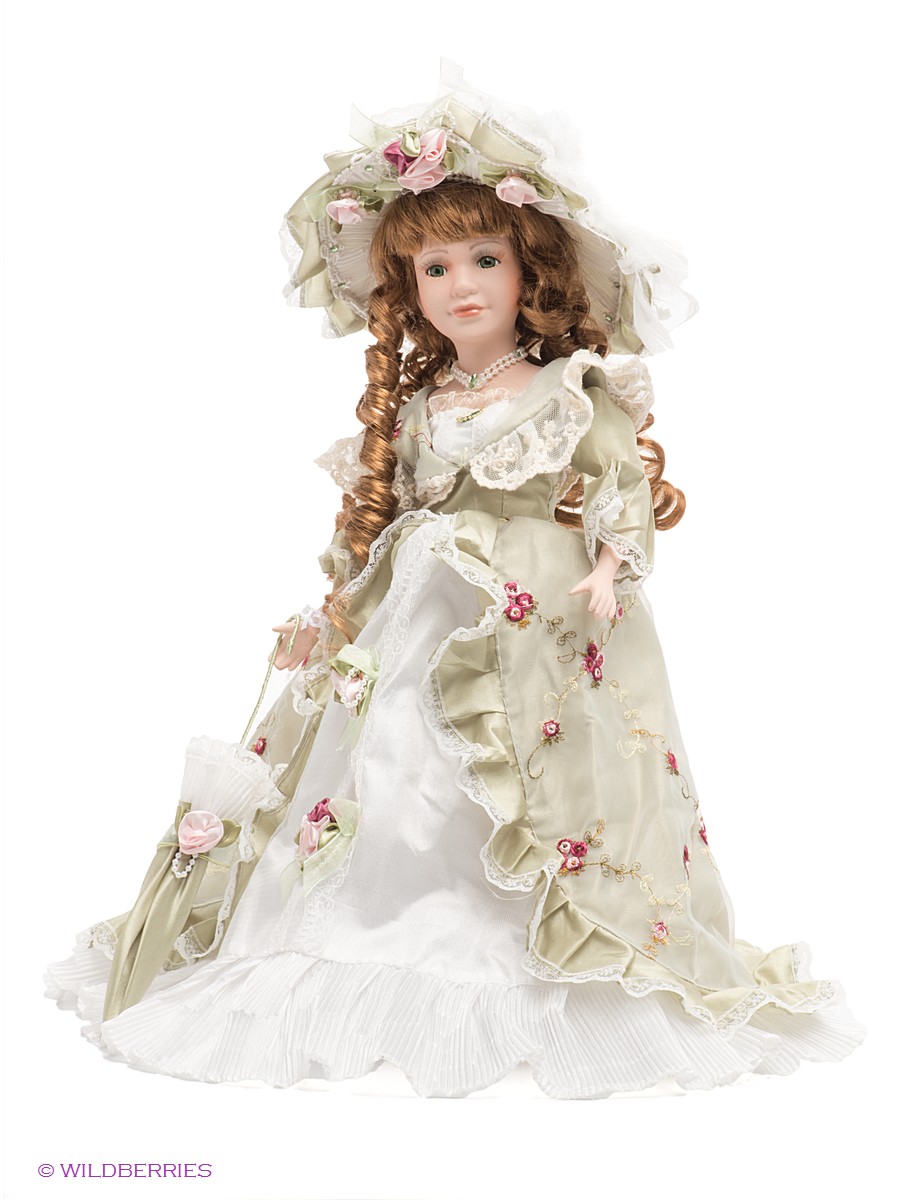 Методы исследования.
1) Поисковый – подбор литературы, систематизация.

2) Исследовательский – изучение литературы по данной теме, получение информации по
интернету.

3) Практический – Провести опрос в классе, изготовление куклы.
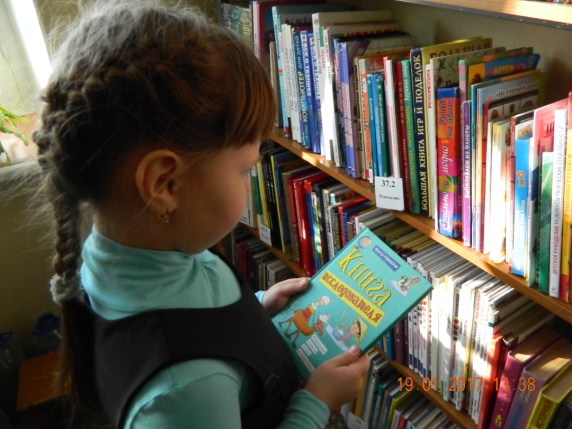 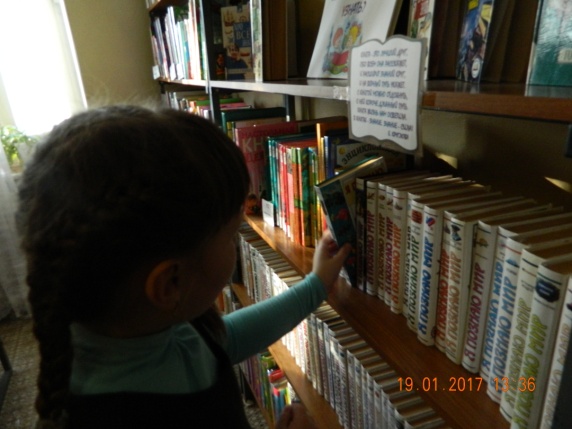 Что такое кукла и её особенности.
Кукла — один из самых первых спутников человека. Ее можно обнаружить как у первобытных, так и у цивилизованных народов.
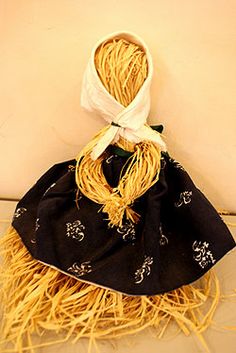 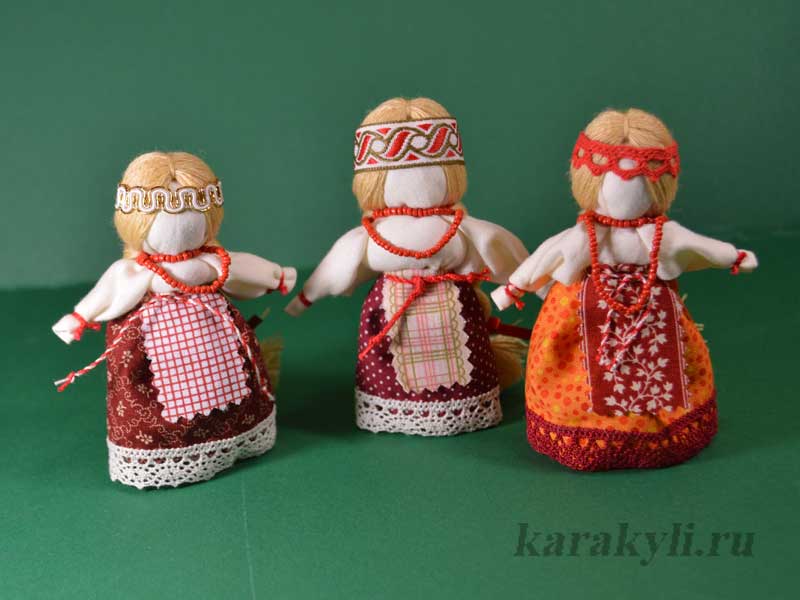 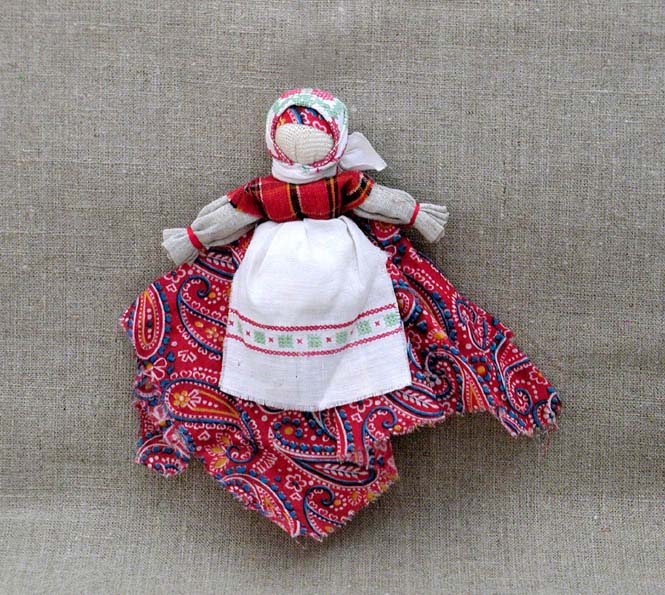 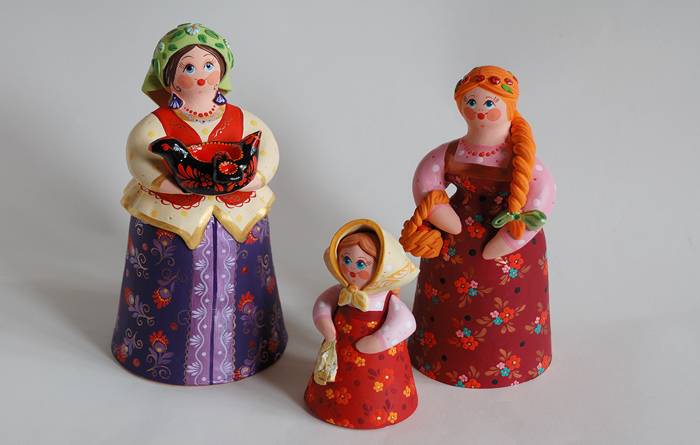 По мнению  археологов и искусствоведов, кукла - это  любая фигурка человека, даже та, что создана вовсе не для игры.
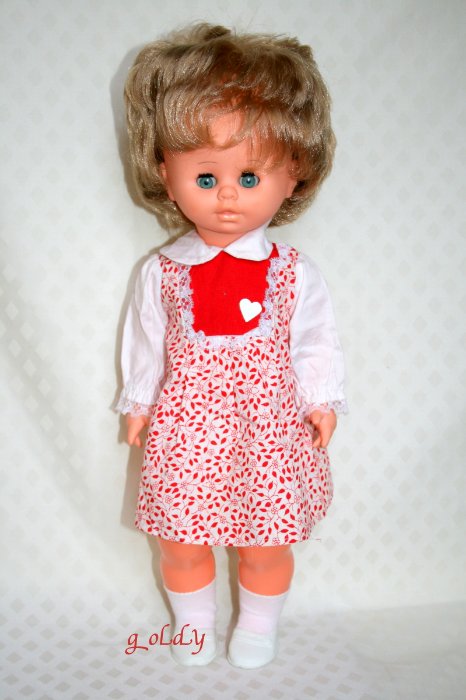 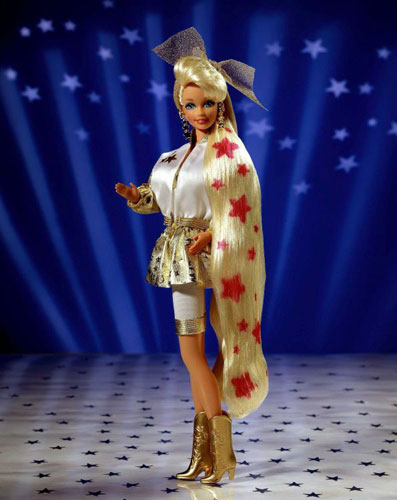 Когда появилась первая кукла?
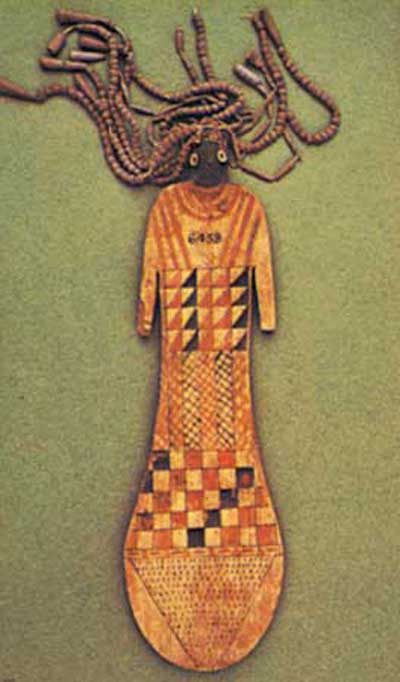 Самым древним египетским куклам около 4 тыс. лет. 
Вырезались они из тонких дощечек и покрывались геометрическими рисунками, означающими одежду.
В Древней Руси также знали о куклах.
Тряпичная кукла была традиционной игрушкой русского народа и символом семейного счастья.
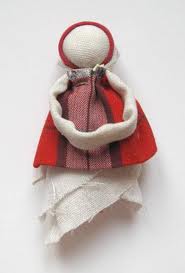 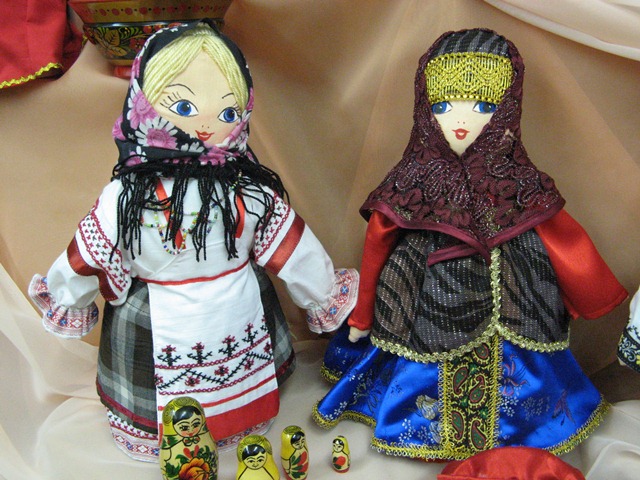 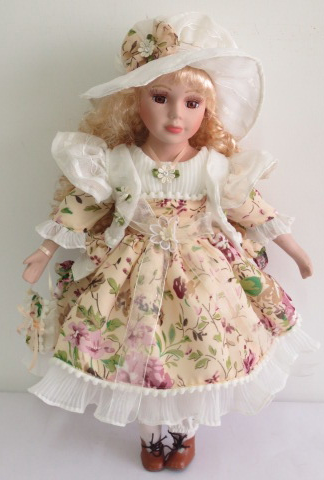 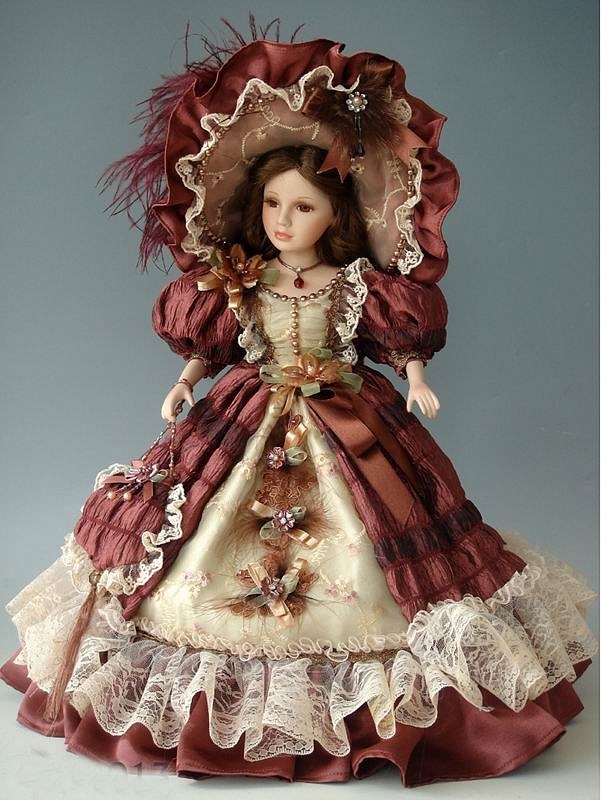 А в 20 веке стали продаваться пластиковые и резиновые куклы .
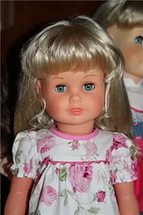 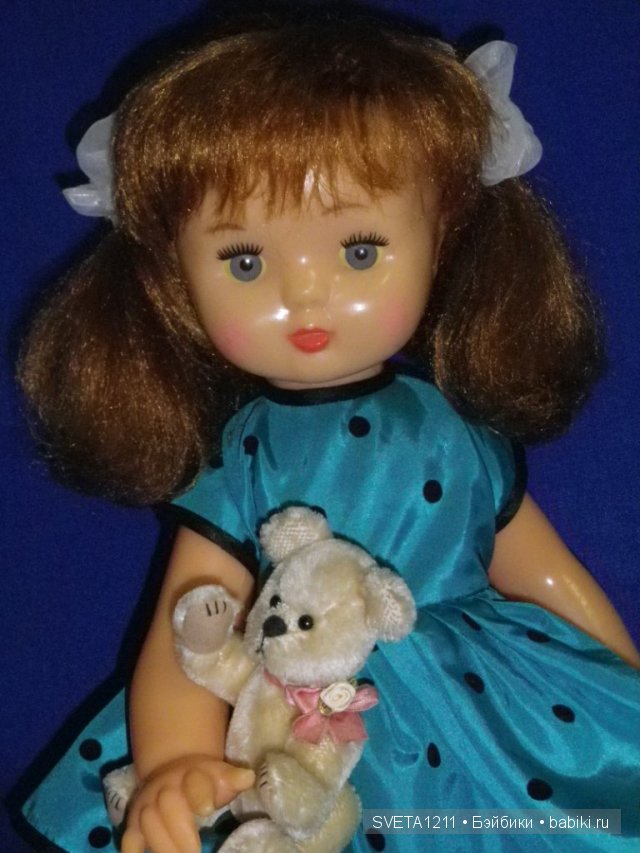 В конце 18 века стали завозить фарфоровые куклы из Европы.
Типы и назначения кукол.
По назначению куклы различались по группам – 
-обереги
-игровые 
-обрядовые.
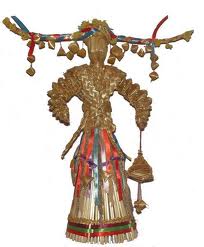 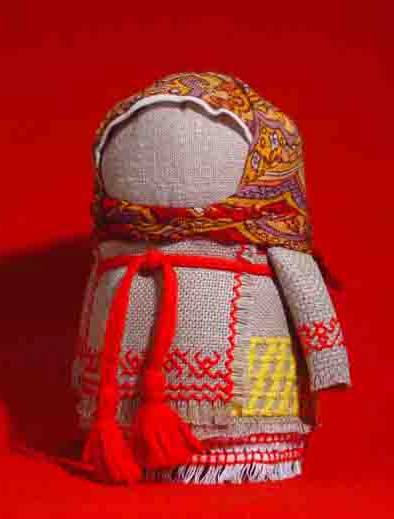 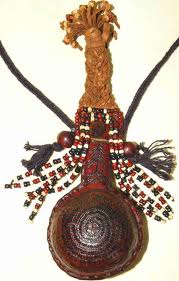 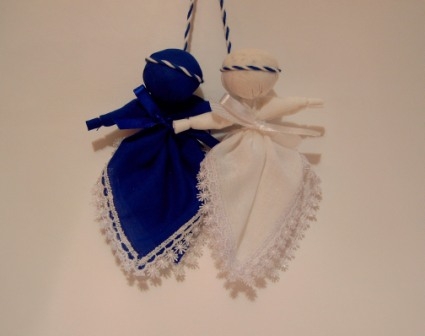 Куклы- обереги
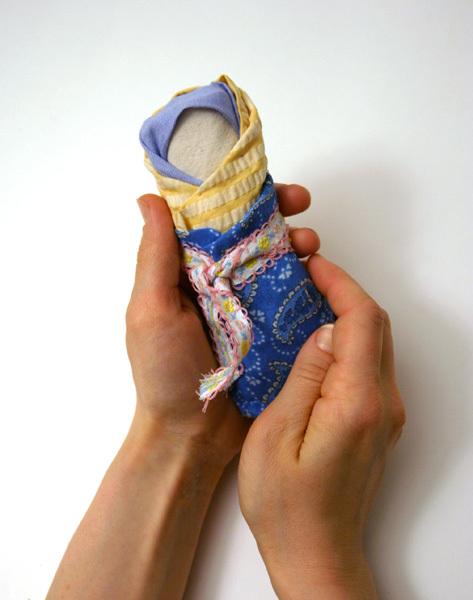 В древности  куколка была человеку защитой от болезней, несчастий.
Пеленашка - древнейшая кукла-оберег, находилась в люльке до крещения ребёнка.
Куколки «День и Ночь»  оберегают смену дня и ночи, порядок в мире.
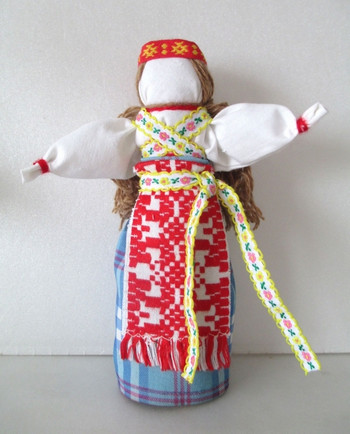 Колокольчик - кукла добрых вестей.  Эта куколка - веселая, задорная, приносит в дом радость и веселье.
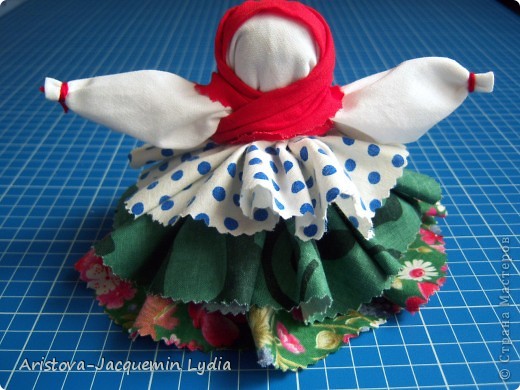 Желанница – народная кукла-оберег, способная исполнять желания своего владельца.
Игровые куклы.
Предназначались для                         забавы детям.
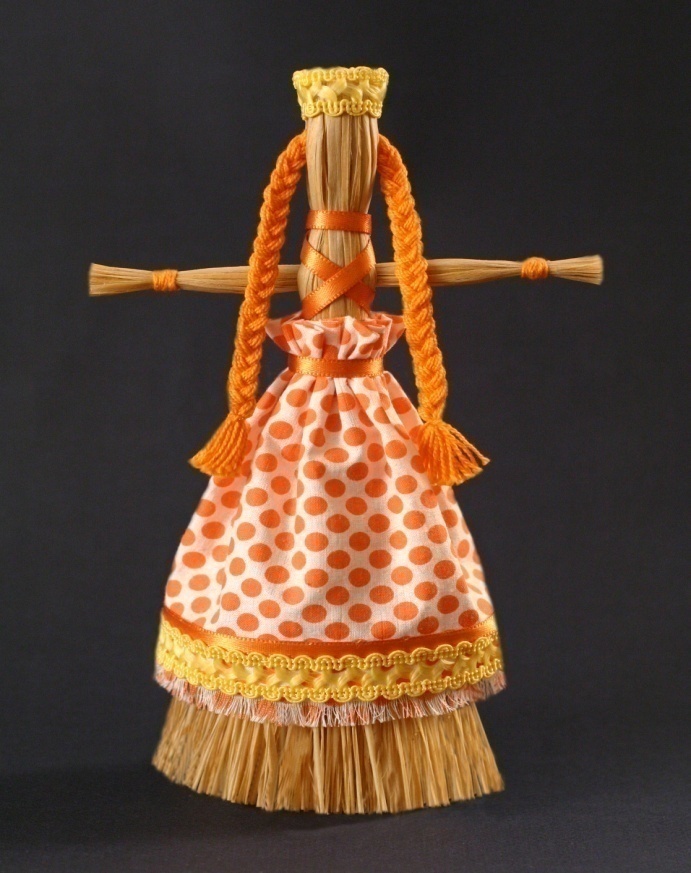 Зайчика на пальчик делали детям с трех лет, чтобы они имели друга, собеседника.
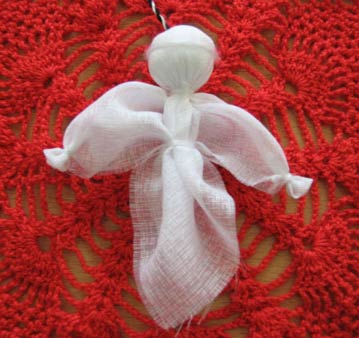 Стригушка-самая распространенная детская игровая кукла .Делалась она из стриженой травы.
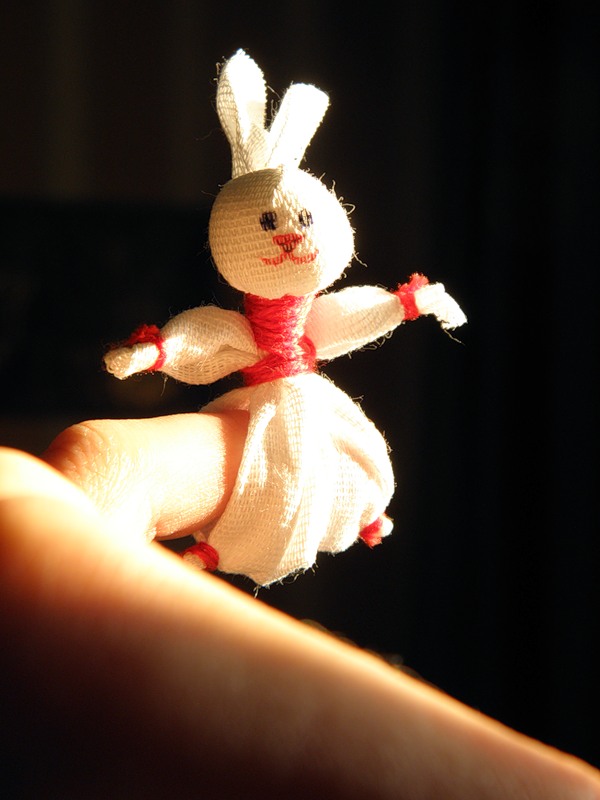 В подарок на именины делали куклу  Ангелочка.
Обрядовые куклы.
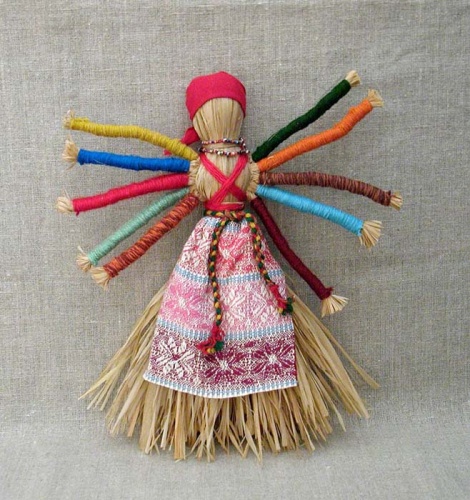 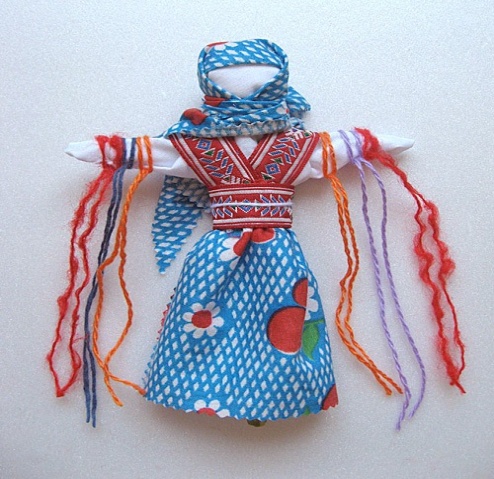 Наши предки жили довольно весело, с обрядами и праздниками, и в них всегда одна из ведущих ролей отводилась кукле.
Кукла  Купавка - олицетворяла собой начало купаний.
Кукла Десятиручка  помогала девушке в хозяйстве.
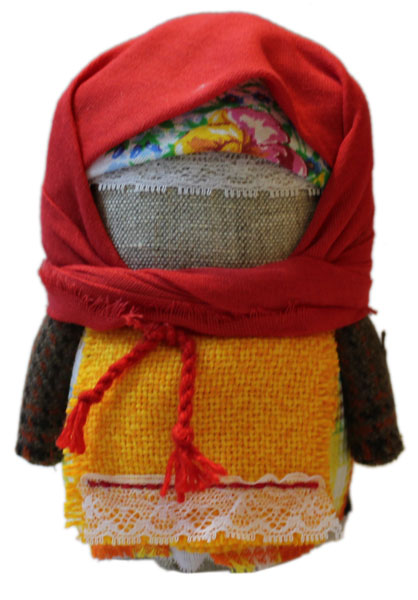 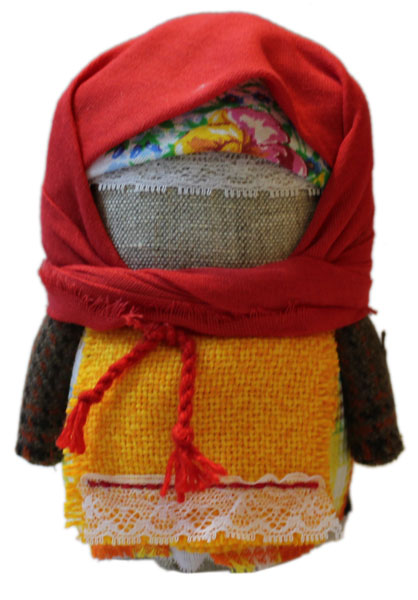 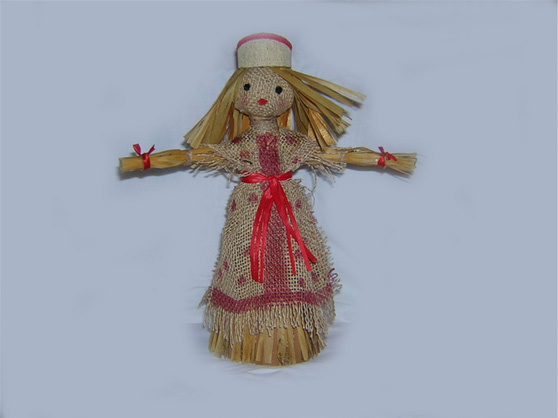 Масленица-древний языческий праздник до крещения Руси и посвящался  поклонению Солнцу, дающему жизнь и силы всему живому.
Для того чтобы в доме сытно было и богато, хозяйка дома делала Куклу Зернушку
Социологический опрос.
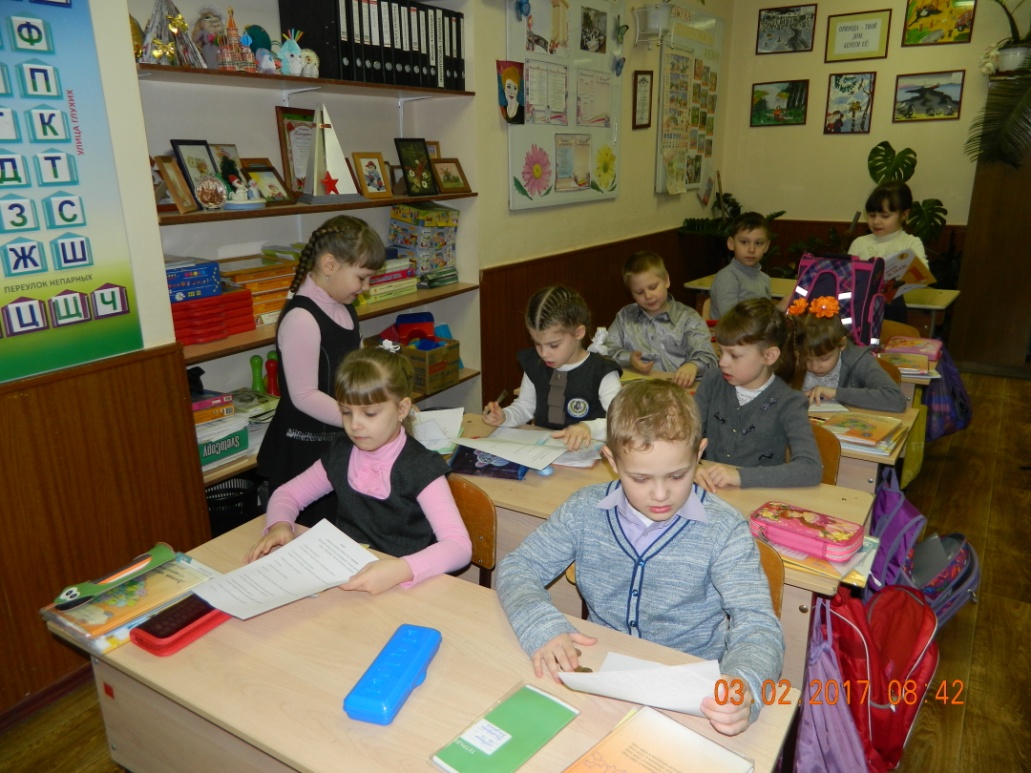 Изготовление куклы –оберега «Колокольчик».
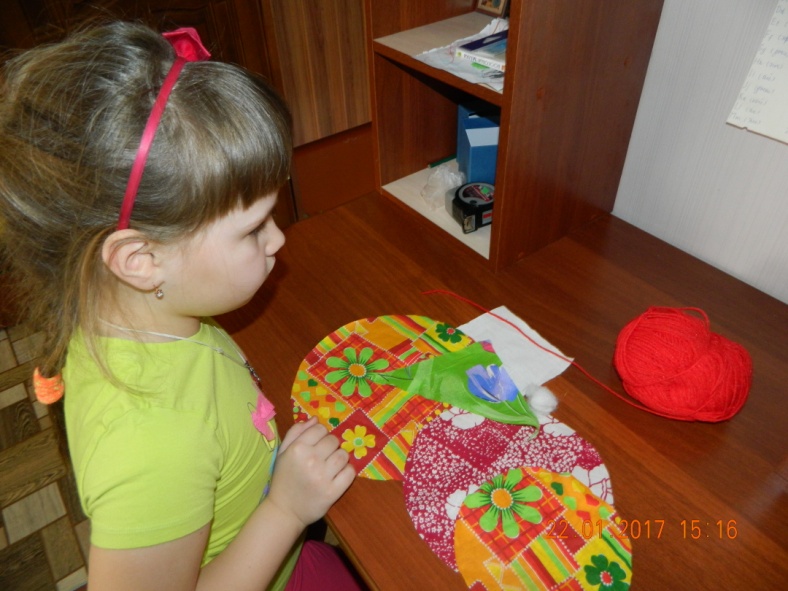 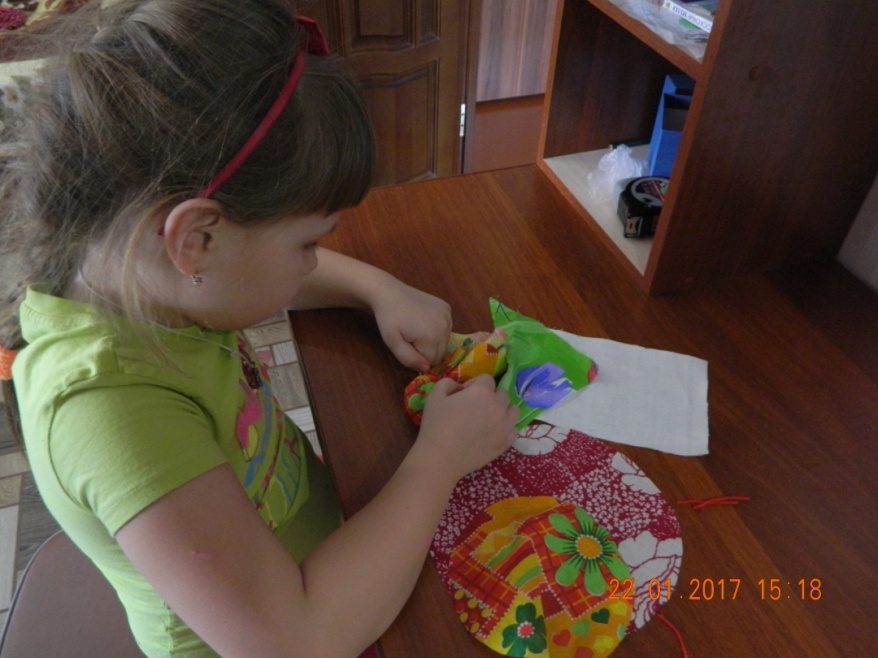 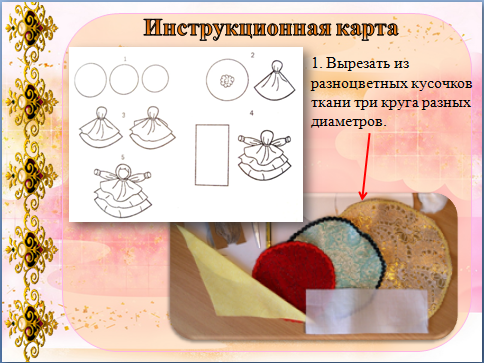 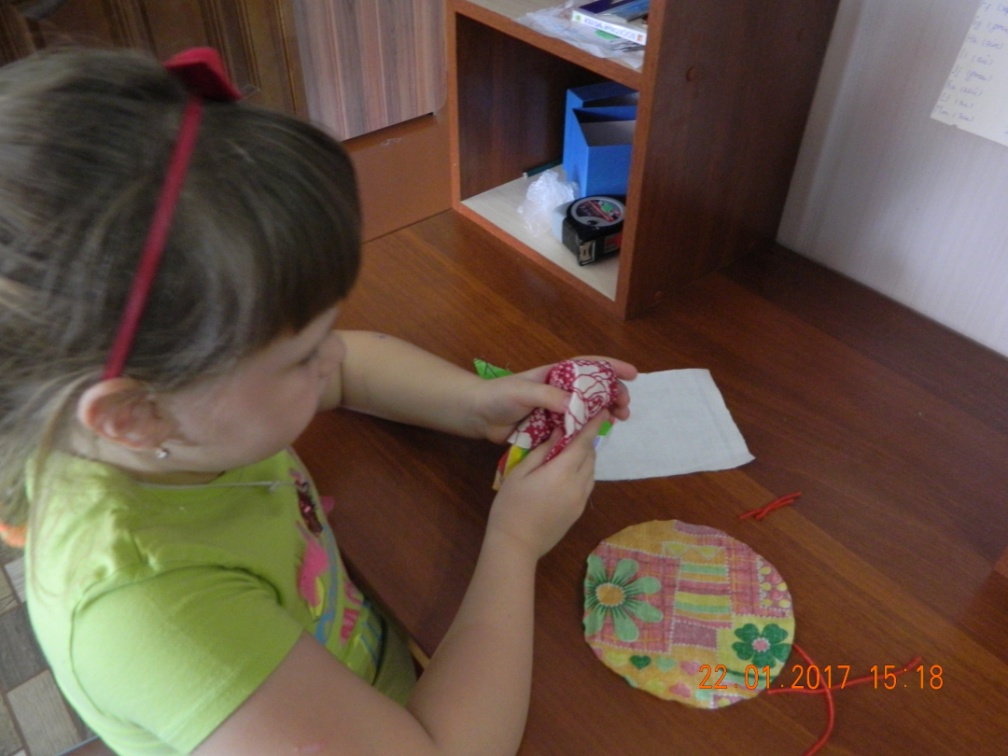 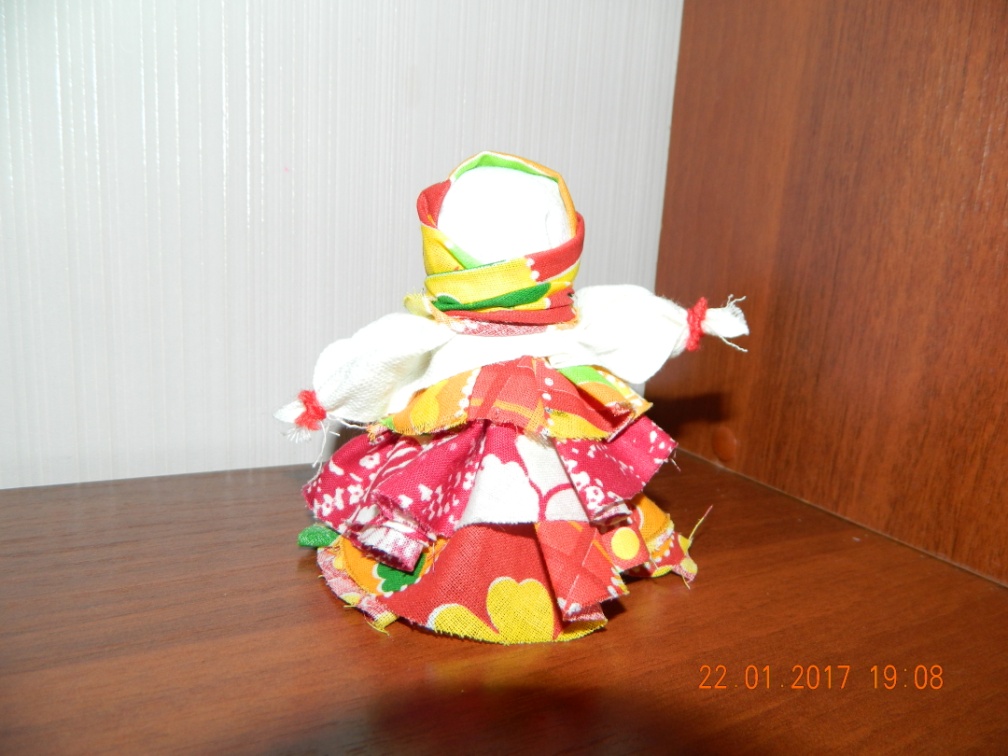 Выводы.
Первая кукла появилась в эпоху первобытной истории. 
Кукла не сразу стала игрушкой, она прошла несколько этапов развития и имела различные назначения.
Кукла развивалась вместе с обществом. 
Детям нравиться мастерить куклы своими руками и играть ими ,даже мальчикам.
Исследование подтверждает гипотезу, ведь куклы используются и для игры, и для передачи традиций народной культуры.
Спасибо за внимание!
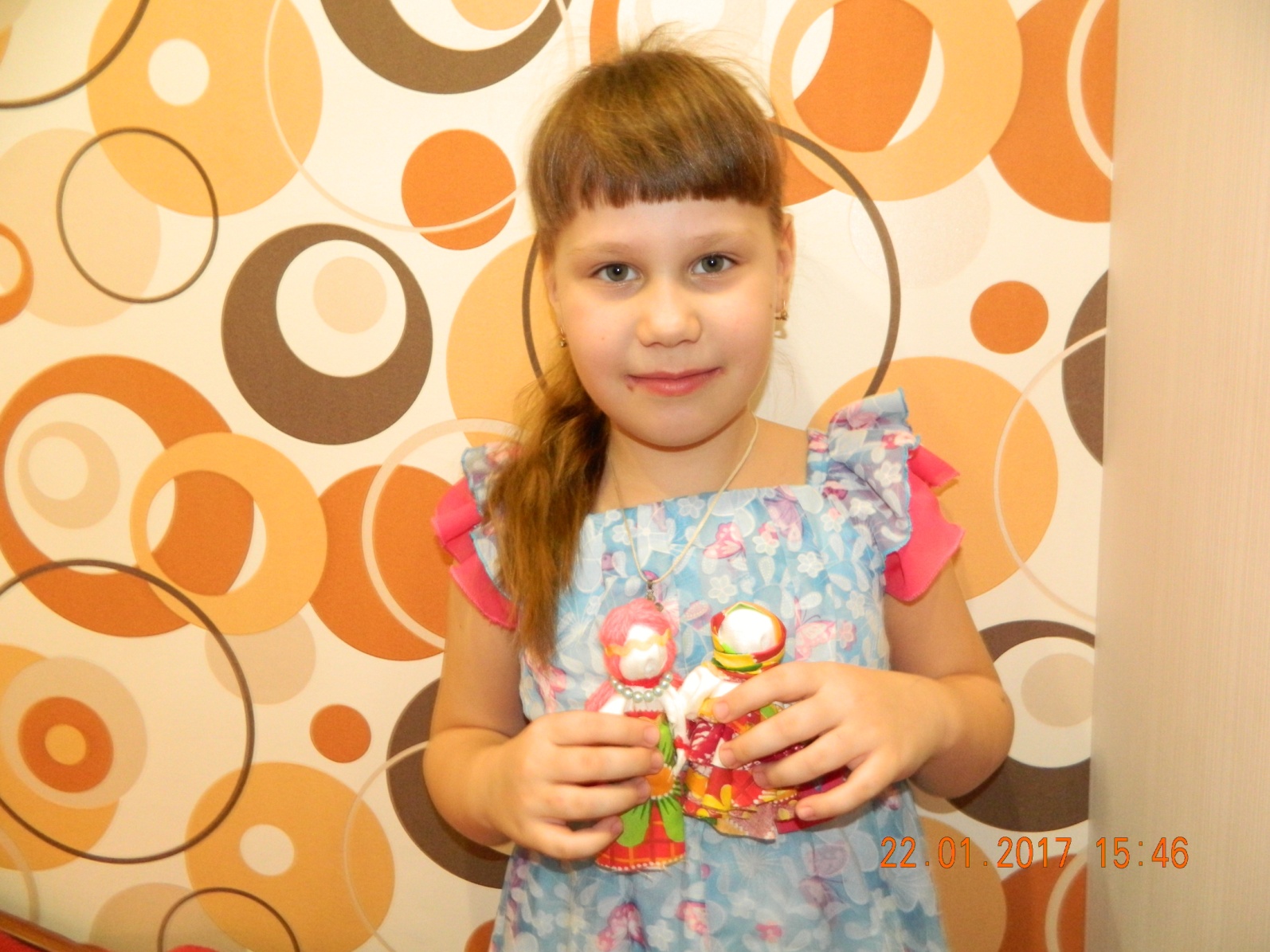